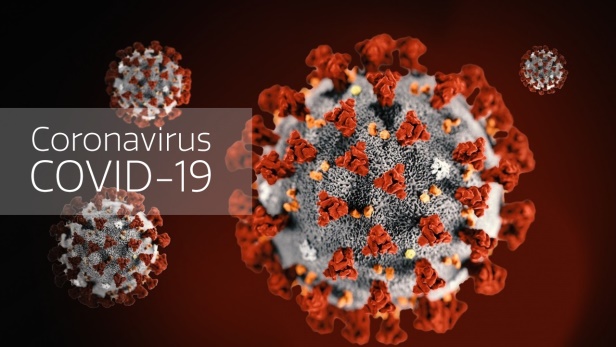 Navigating the COVID-19 risk and the worries with mothers
Hayley Grainger
Nursery Nurse Team Leader- Birmingham and Solihull Mental Health NHS Foundation Trust
Aims of the session
Potential concerns of the perinatal nursery nurse
Potential concerns of a perinatal nursery nurse:
COVID-19
The possible impact of COVID-19 on the mother
How anxiety and stress may present itself for the mother
The mother may:
feel overwhelmed
constantly worry
feel restless or irritable
have difficulty concentrating 
be struggling to make decisions
have racing thoughts
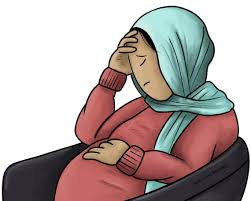 What else may be going on for the mother
The possible impact of COVID-19 on the infant
What may be going on for the infant
How stress and anxiety may present itself for the infant
Babies cannot express themselves in the same way we can. They may express through:
Being more clingy
Demanding more attention
Having frequent temper tantrums 
Restlessness
Poor sleep
Feeding difficulties
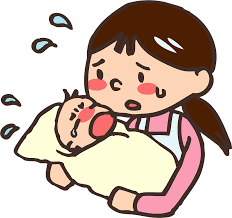 Why the infant may be more demanding
Babies pick up on their parent’s emotions
A mother’s worries can make them feel insecure
This triggers their attachment system, designed to keep them safe
When the baby is anxious, this system prompts them to get as close to their parent as possible to feel safe
If a parent cannot create a safe feeling for the baby, the baby will continue to seek parental contact in anyway necessary
The attachment system is deactivated when the baby has a sense of security
Navigating these concerns
Feeling lonely
Finances and housing
Citizens Advice (www.citizensadvice.org.uk)
Gov.uk (www.gov.uk/government/news/coronavirus-support-for-employees-benefit-claimants-and-businesses)
Mental Health and Money Advice (www.mentalhealthandmoneyadvice.org/en)
Mind: money and mental health (www.mind.org.uk/information-support/tips-for-everyday-living/money-and-mental-health/money-and-mental-health) 
Money Advice Service: debt advice (www.moneyadviceservice.org.uk/en/tools/debt-advice-locator) 
maternity leave and benefits (www.gov.uk/maternity-pay-leave/extra-help) 
support for single parents (www.gingerbread.org.uk) 
housing advice (www.shelter.org.uk)
Child Benefit claims
HMRC have announced mothers can still claim Child Benefits
parents are advised to stay home and not visit General Register Offices
parents will need to complete a Child Benefit Claim form CH2 (found online) if this is their first child and send it to the Child Benefit Office, making a note that they have been unable to register their infants birth because of COVID-19
if the mother is already claiming Child Benefit, they can either complete the same form or add their infants details to their existing claim by calling 0300 200 3100 and will need their National Insurance Number or Child Benefit number to process this
any claim made can be backdated by up to 3 months
families in receipt of universal credit are entitled to Healthy Start vouchers. Support mothers to claim their vouchers.
Health concerns
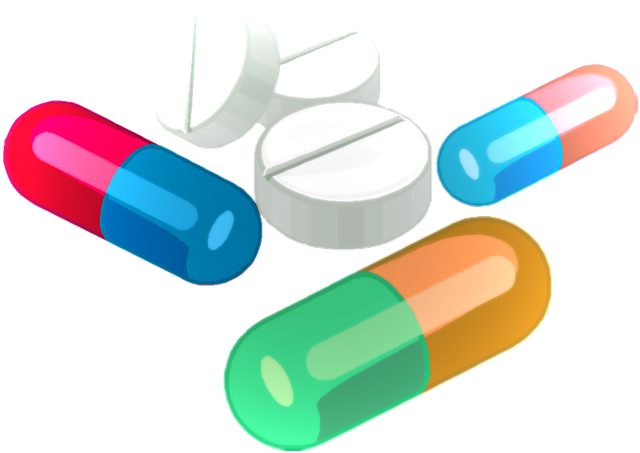 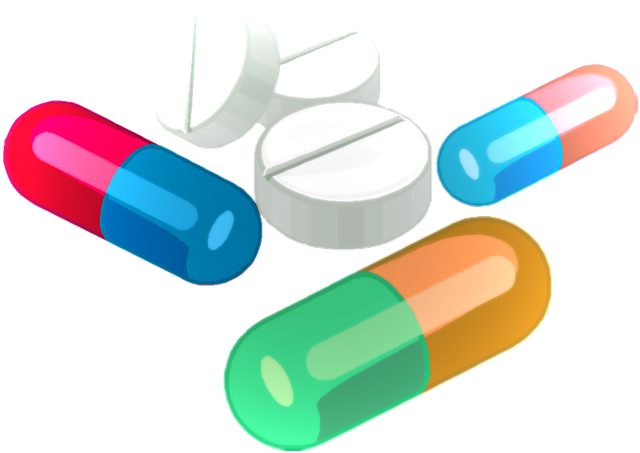 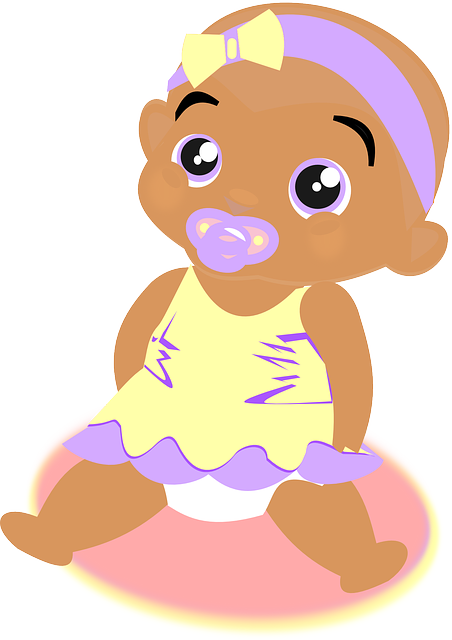 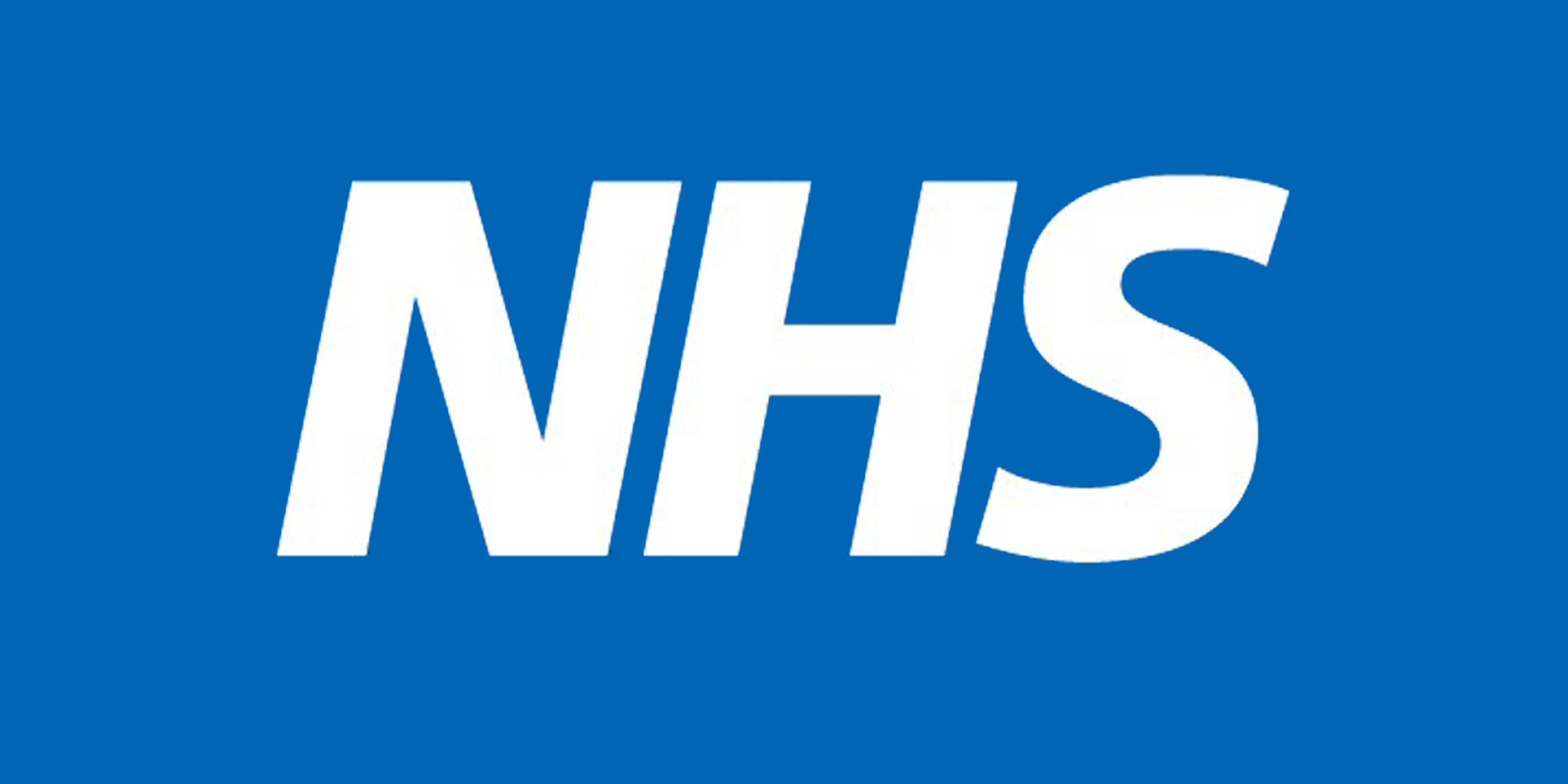 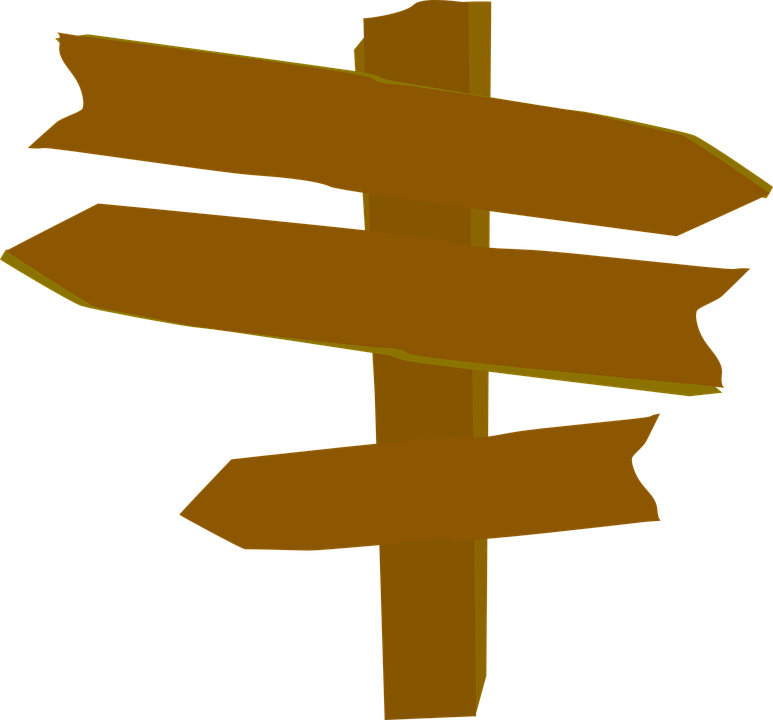 Concerns about infant’s development
Listen to the mother about any concerns that she may have
Reassure that cancelled baby clinics are a temporary measure
Provide accurate information around measures to support infant health and COVID-19 risks
Provide health and well-being information
If permitted to do home visits, you may want to weigh and measure the baby
Concerns about infant’s development
Provide an Ages and Stages Questionnaire (ASQ) and go through the outcome of this
Signpost to free online resources for antenatal women- www.inourplace.co.uk
Provide some time out if needed (MBU)
Refer to health visitor or GP if concerned
Provide activity ideas such as treasure baskets or activity packs
Activity packs
These could include:
Finger puppets
Stories 
Scarves
Bubbles
Rattles
Activity sheets to support the resources
Nursery rhyme sheets
CD’s
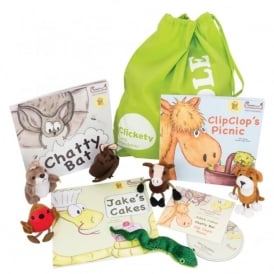 Promoting the mother-infant relationship
Physical contact
Play and interaction
Cuddles
Stroking babies skin 
Use of sling
Baby massage

Try to see the world through the infants eyes
Singing nursery rhymes 
Sharing stories
Dancing gently/swaying to music
messy play; jelly, custard, cream, shredded paper, hand and foot prints
Walks; talk about what is seen
Use of face masks- hidden mouths
Use of masks hiding mouths having a negative impact on infants:
Important to smile with our eyes
Ensure tone of voice is reassuring 
Encourage mother to smile at baby
show pictures of people smiling
Share story books of people smiling

Research in to this has been proposed.
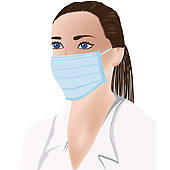 Feeding during COVID-19
Breastfeeding
There is no evidence at this time that Covid19 can be passed through breastmilk
The benefits of breastfeeding are still the same, for both mom and baby
Continue to promote breastfeeding where possible and where this is the mother’s choice 
Promoting close physical contact, skin-to-skin and responsive feeding will support breastfeeding
If mothers are worried about symptoms of COVID-19 and choose to self-isolate, they may choose to express at a distance from their baby and we should encourage mothers to express breastmilk as frequently as possible
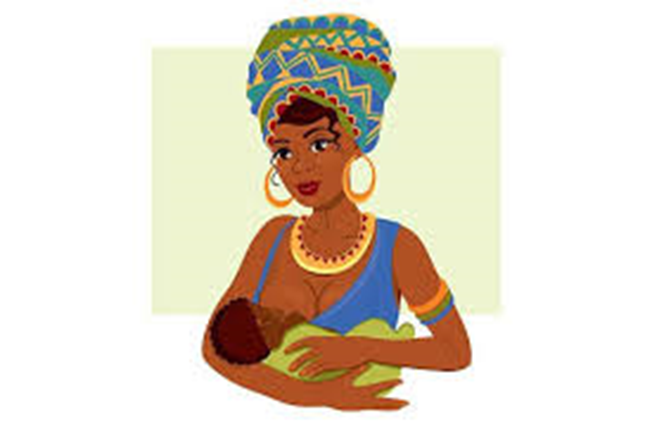 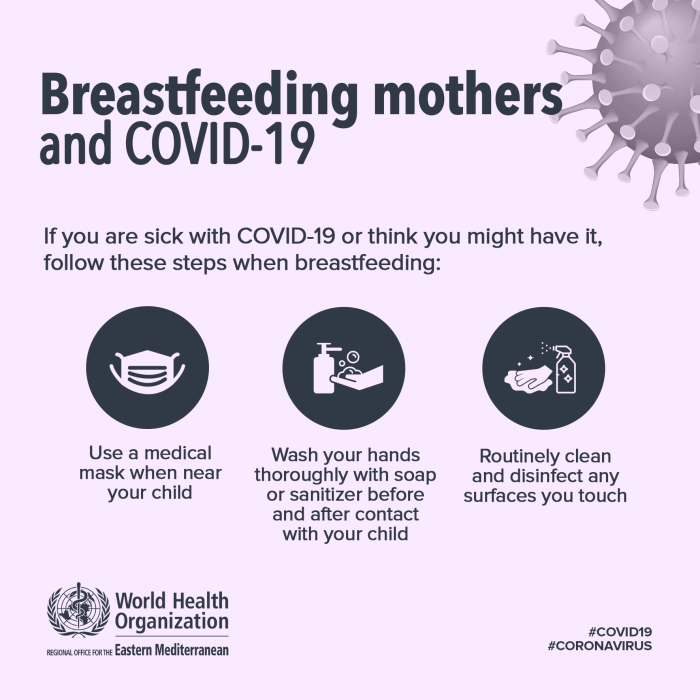 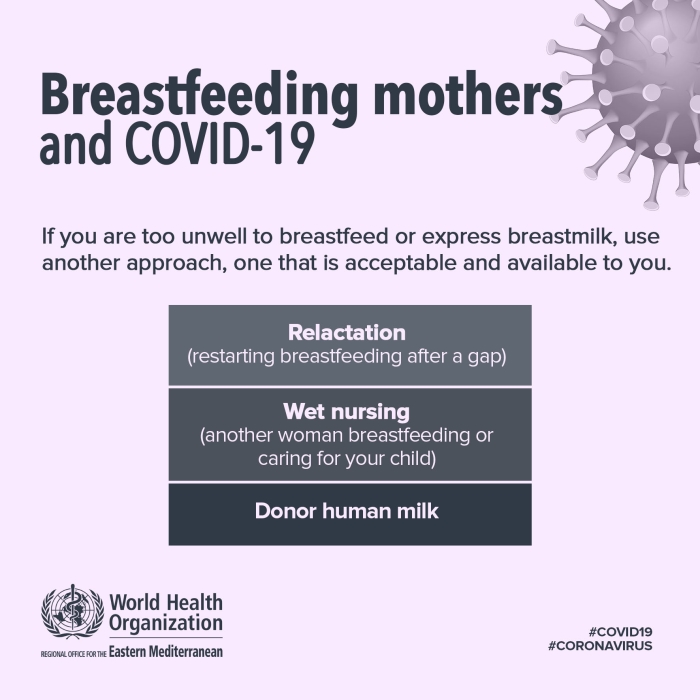 Further support and information
Telephone support for parents: National Breastfeeding Helpline 0300 100 0212 from 9:30am to 9:30pm, 7 days a week

www.unicef.org.uk/babyfriendly/COVID-19
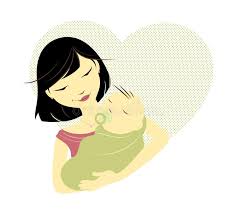 Formula feeding
Encourage mothers to continue following DoH guidelines on bottle feeding; inclusive of handwashing and sterilising
Promote responsive feeding 
Limit the amount of people feeding the infant
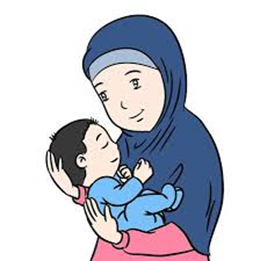 Supporting mothers at a social distance
Observing and assessing the mother-infant interaction
Face-to-face
Ask her how things are going with baby
Spend some time observing the mother-infant interaction 
Explore her thoughts and feelings towards baby
Discuss any concerns that the mother may have and ways in manage these
Get her to think about something that she has achieved
Role model positive behaviours (just don’t overdo it)
Provide interventions; VIG, baby massage, story or singing sessions
When face-to-face contact is absent
Observing and assessing the mother-infant interaction
Via telephone:
Ask her how things are going with baby
Explore her thoughts and feelings towards baby
Discuss any concerns that the mother may have and ways to manage these
Talk to partner and other family members if you are concerned
Provide interventions; Watch, Wait and Wonder
Get her to think about something that she has achieved
Send some positivity!
Observing and assessing the mother-infant interaction
Via video calling:
Ask her how things are going with baby
Explore her thoughts and feelings towards baby
Discuss any concerns that the mother may have and ways to manage these
Talk to partner and other family members if you are concerned
Observing mom with baby during conversation
Provide interventions; baby massage, VIG, story and singing sessions
Scan the environment. Has the mother got resources for baby
Get her to think about something that she has achieved
Send some positivity!
Looking after yourself
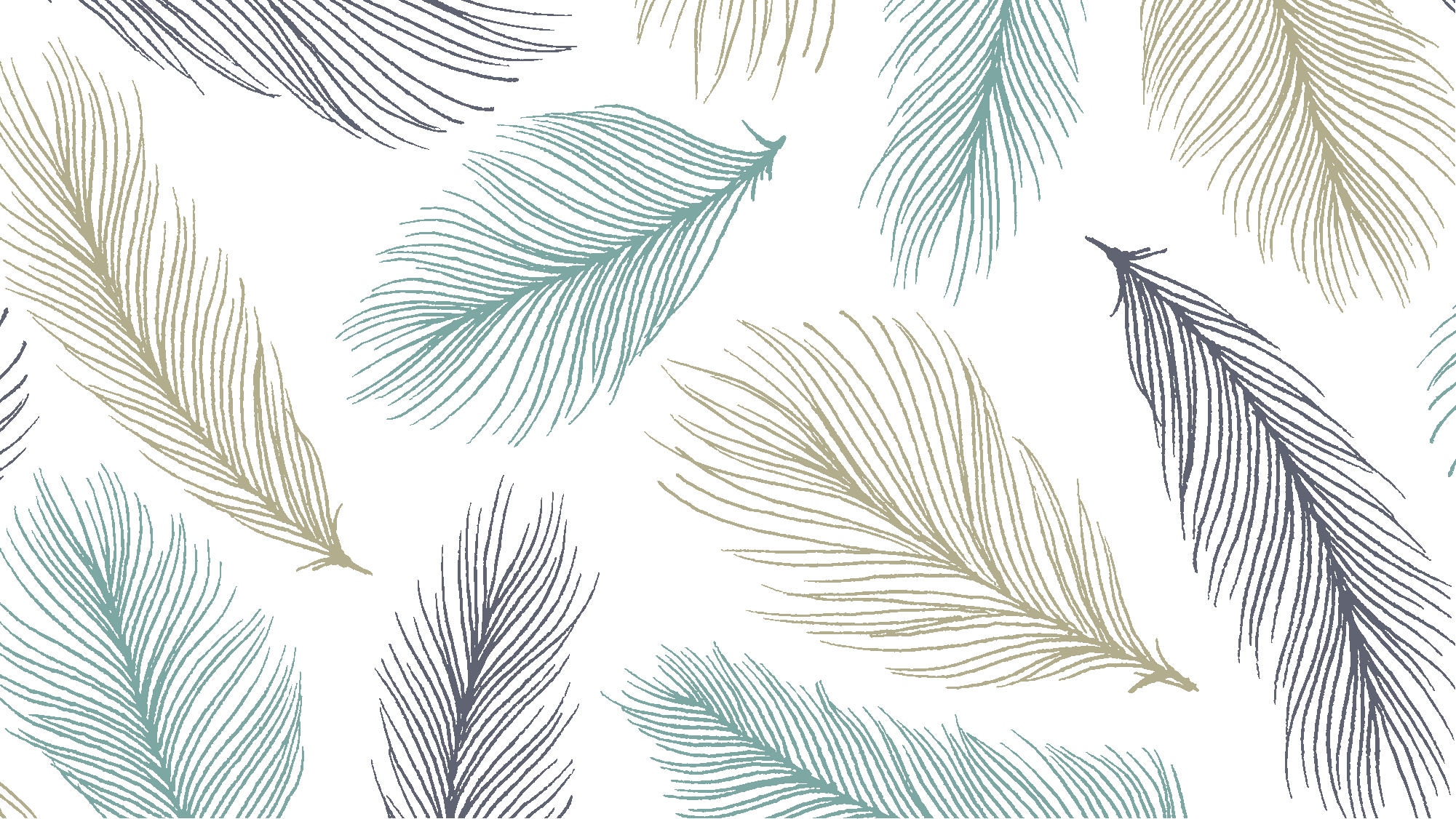 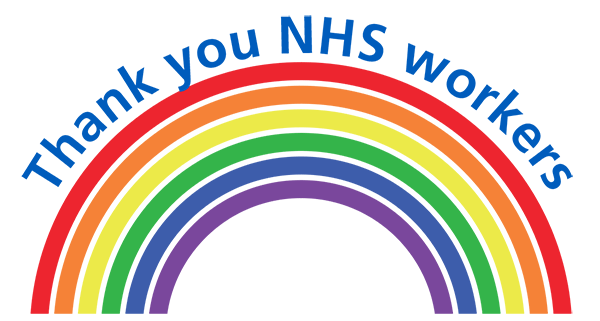